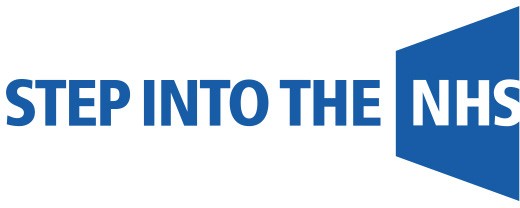 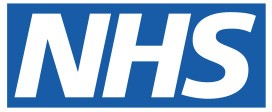 Topic 1: My interests, skills and future choices
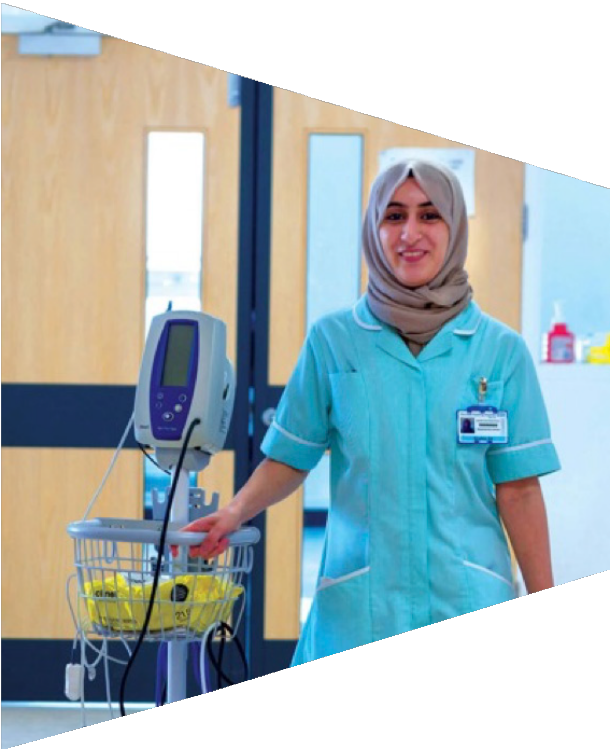 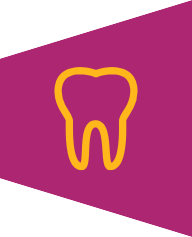 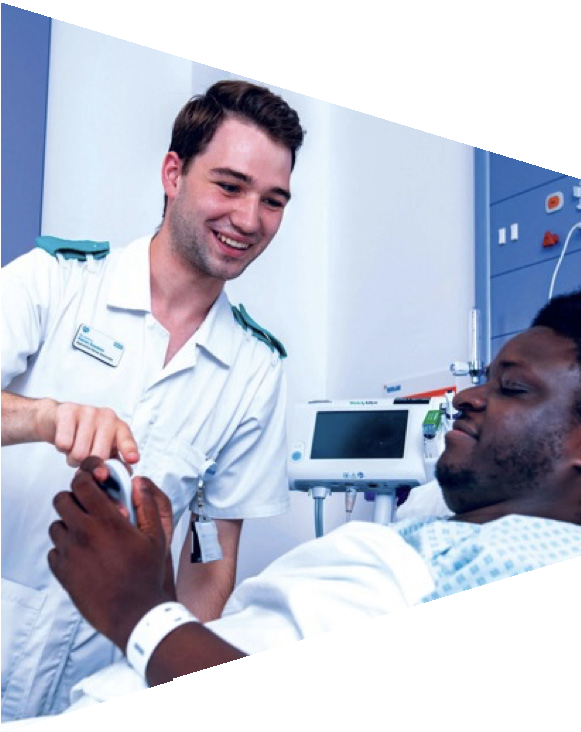 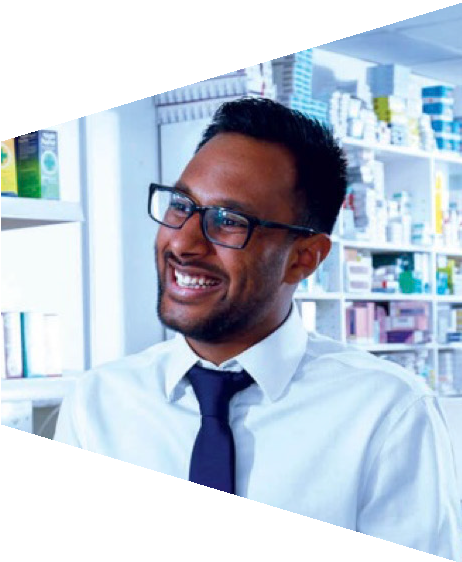 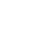 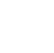 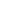 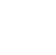 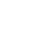 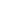 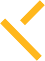 Activity 1: Me
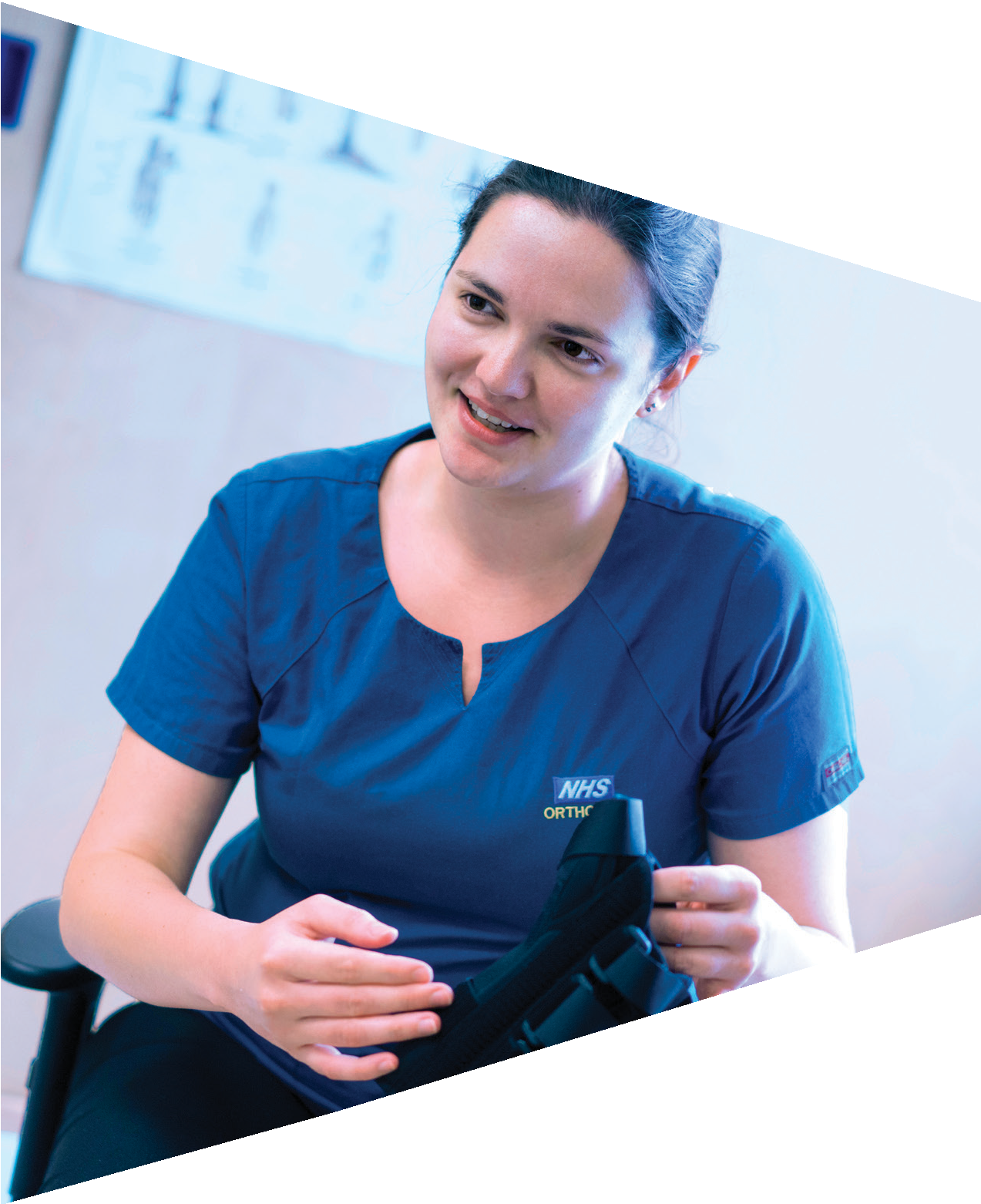 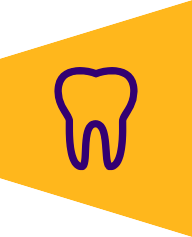 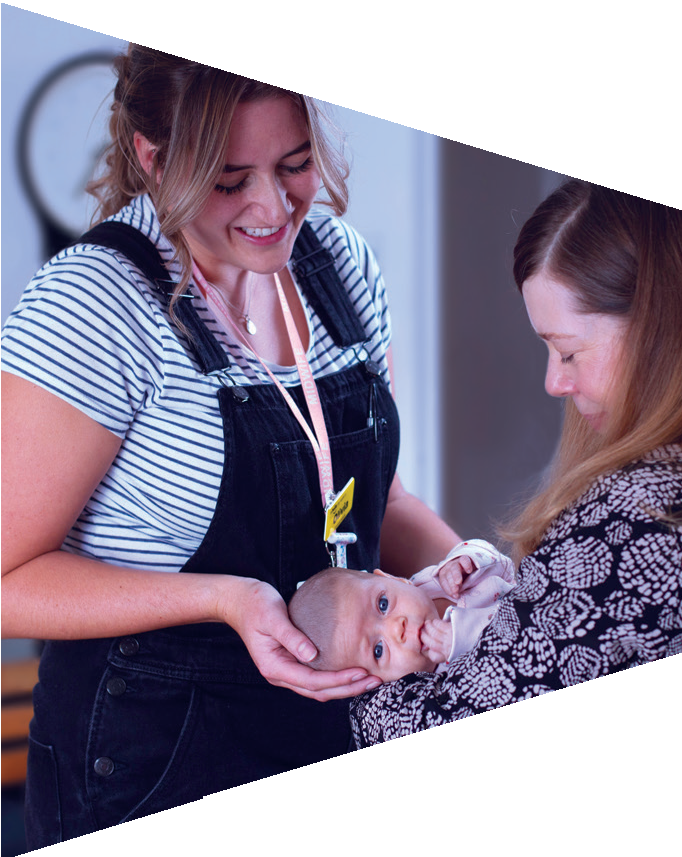 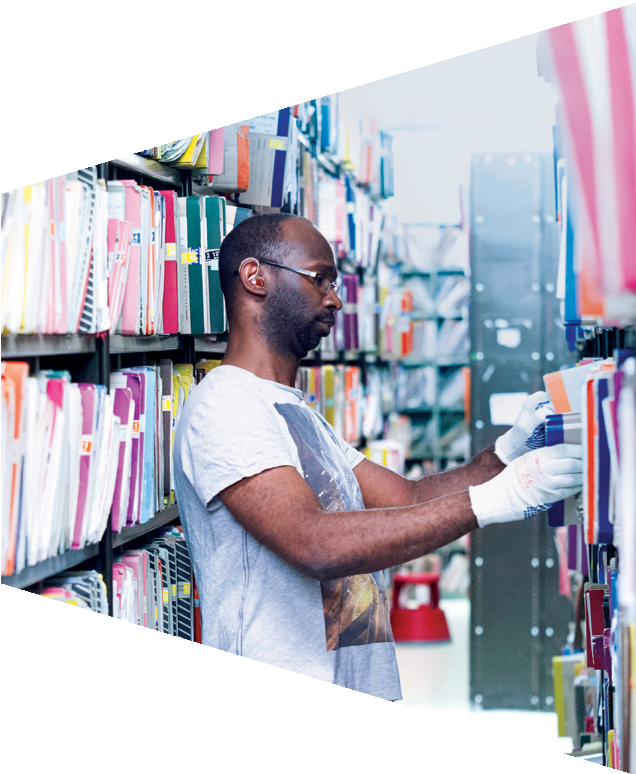 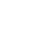 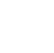 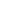 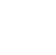 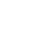 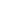 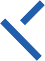 Interests and choices
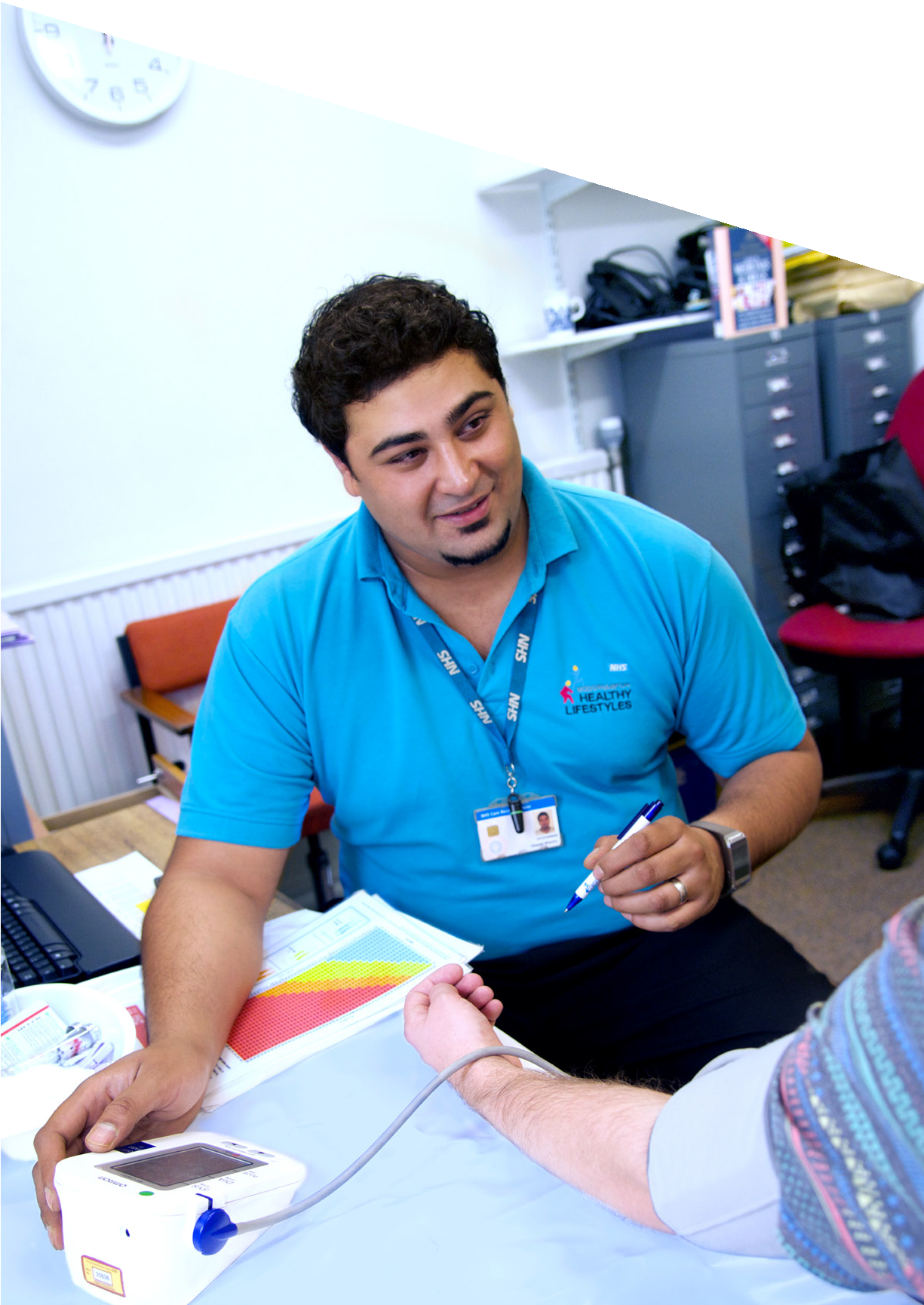 People have lots of weird and wonderful interests.

Two minute challenge:
With a partner, list as many different types of  interests as you can.
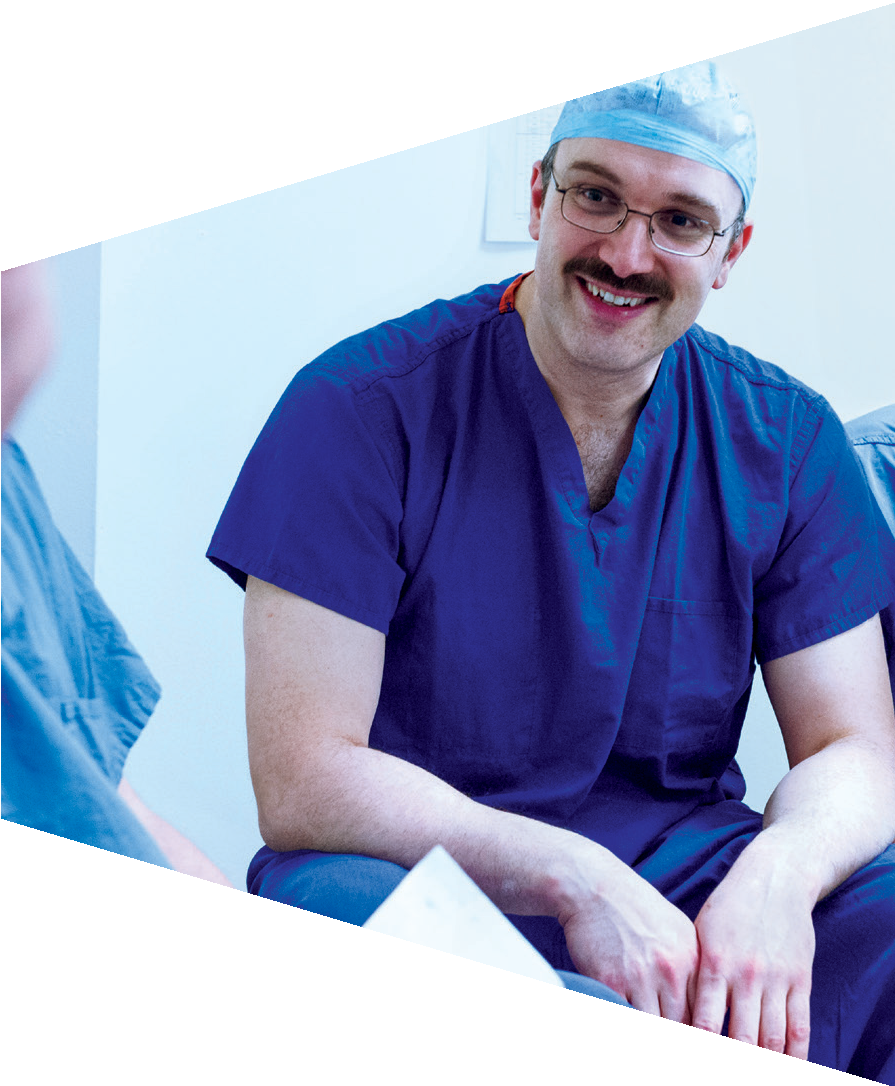 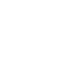 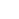 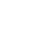 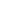 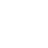 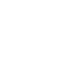 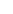 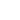 Example interests
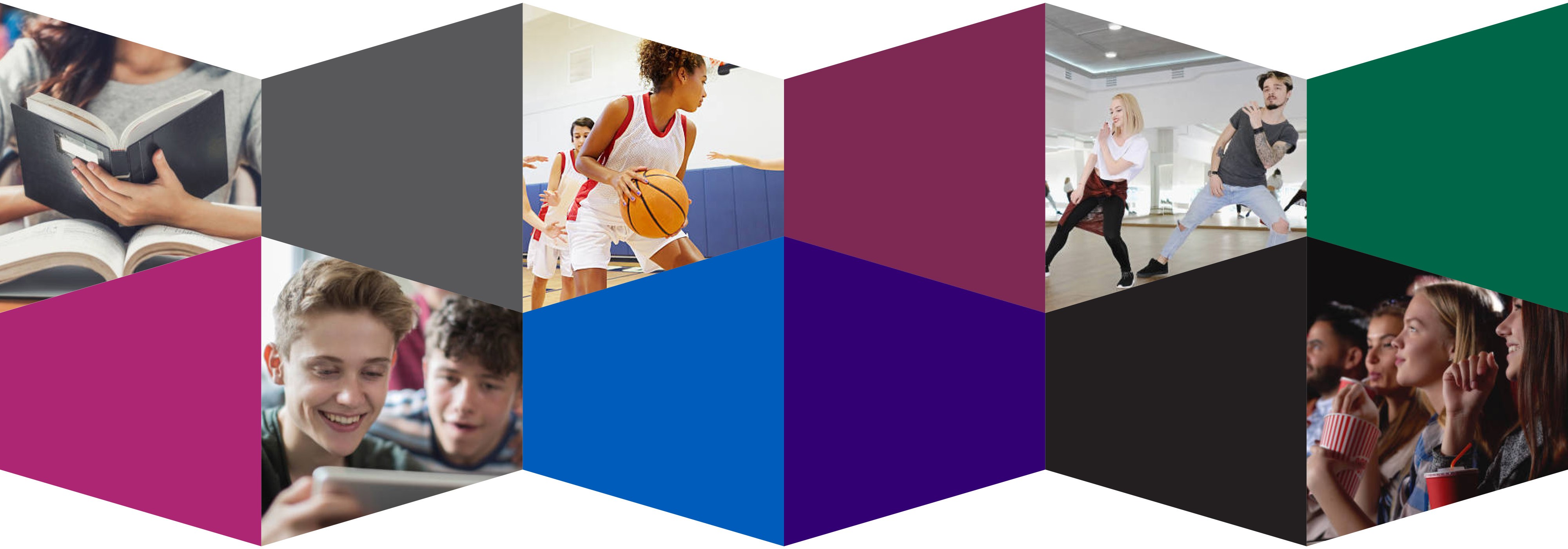 Film
Reading
Sports
Gaming
Blogging
Cooking
Dancing
Interests and choices
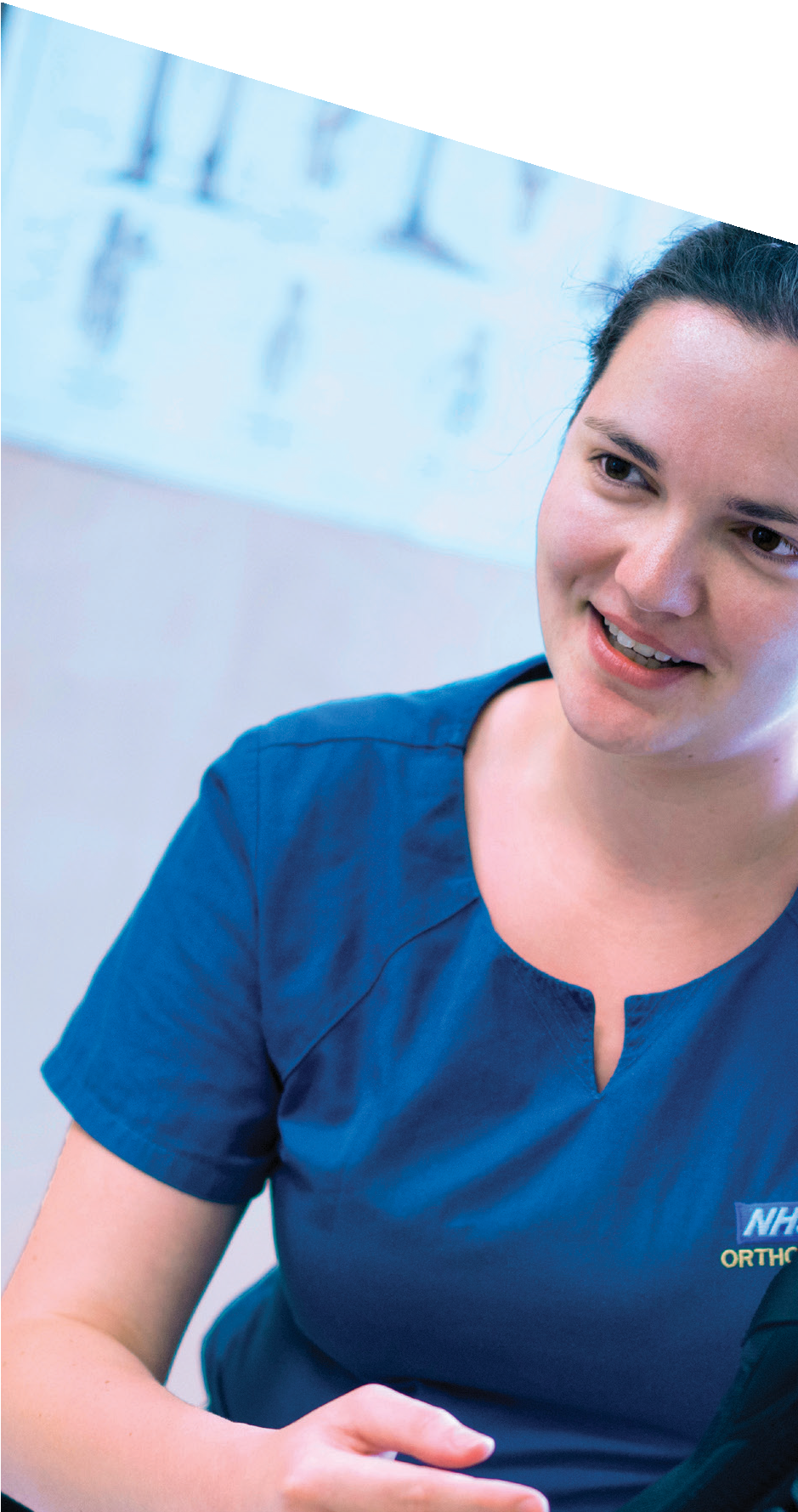 Our interests can influence the choices we make.

During our lives, we have to make lots of choices.

Two minute challenge:
With a partner, list as many different choices  that young people have to make as you can.
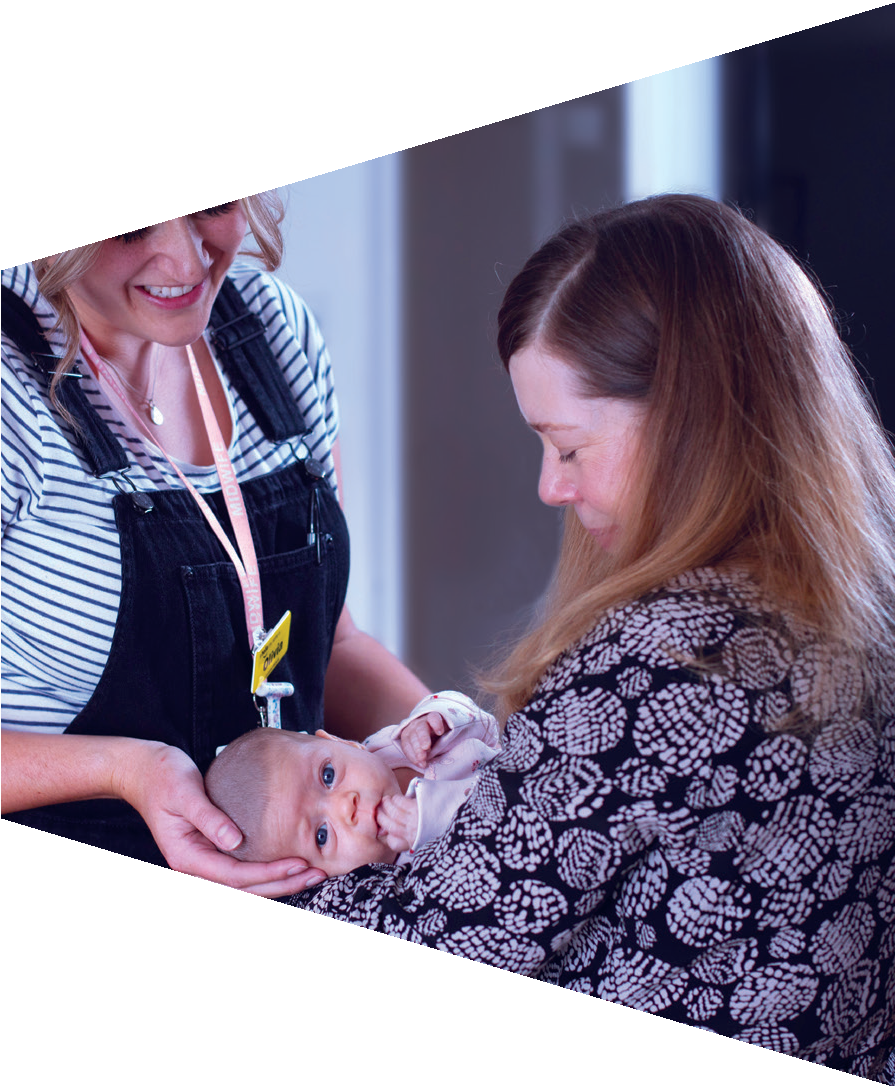 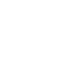 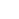 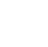 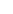 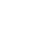 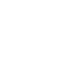 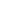 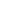 Do I or don’t   I say sorry?
Should I  do as a
parent says,  or not?
Should I  limit my time  on social  media?
Example  Choices
What  should   I wear  today?
What  subjects  shall I  study?
Should I turn  my phone  off while  working?
Should I  go out or  stay in and  revise?
Interests and choices
You are going to complete a short quiz to think about your interests and future choices.

It’s good to think about these things as it can help you to make the right choices about what you  want to do in the future.

Work on your own.

Remember there is no right or wrong answer – just follow your intuition.
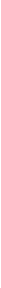 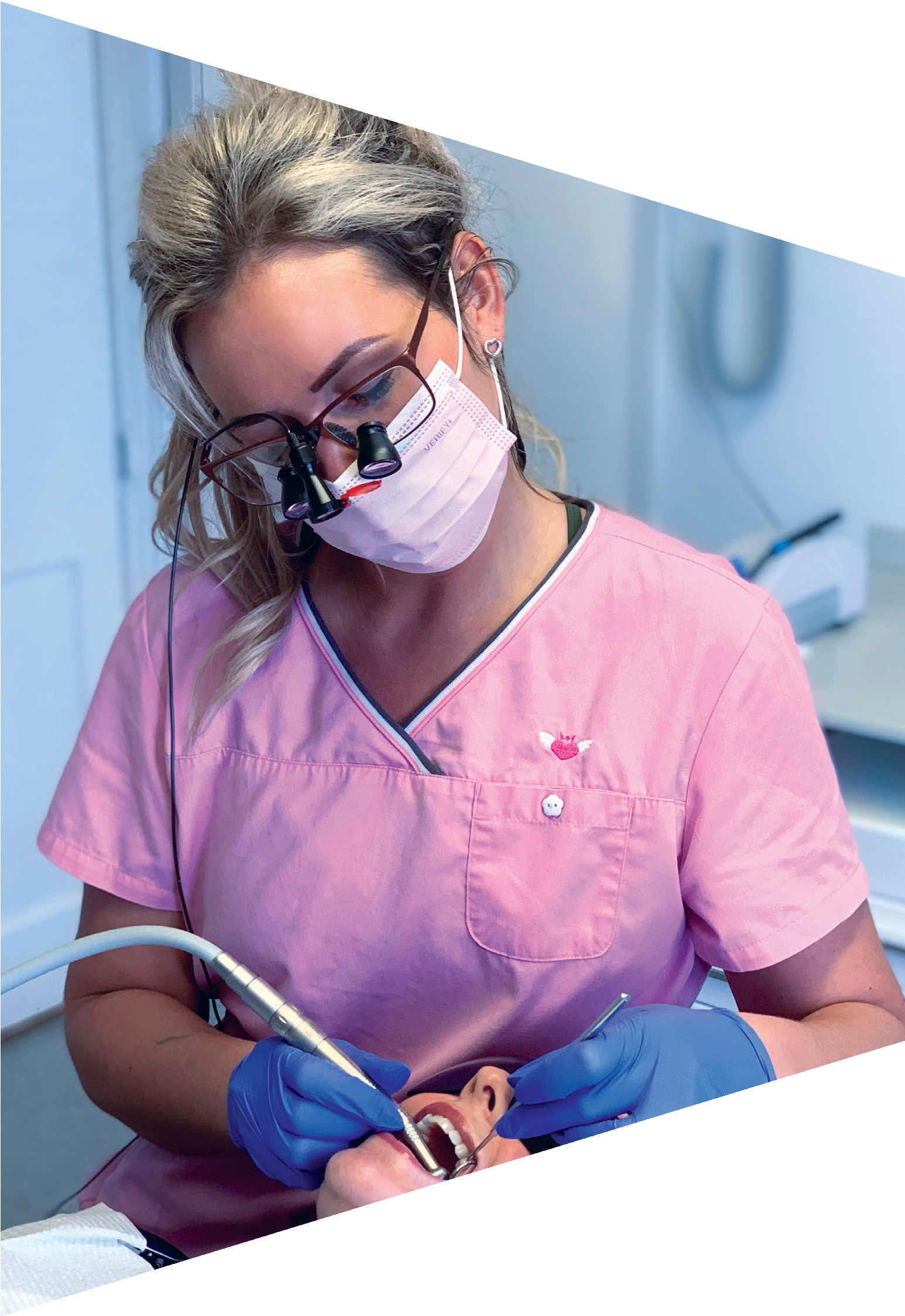 We are all different
There are no right or wrong answers for the quiz, because  everyone is different.

However, it is good to discuss your choices. Compare your  quiz answers with another student.

Complete:
Tick all the answers that are the same. In what ways are  you the same?
Tick all the answers that are different. In what ways are  you different?
Discuss why you chose your answers.
Activity 2: Understanding skills
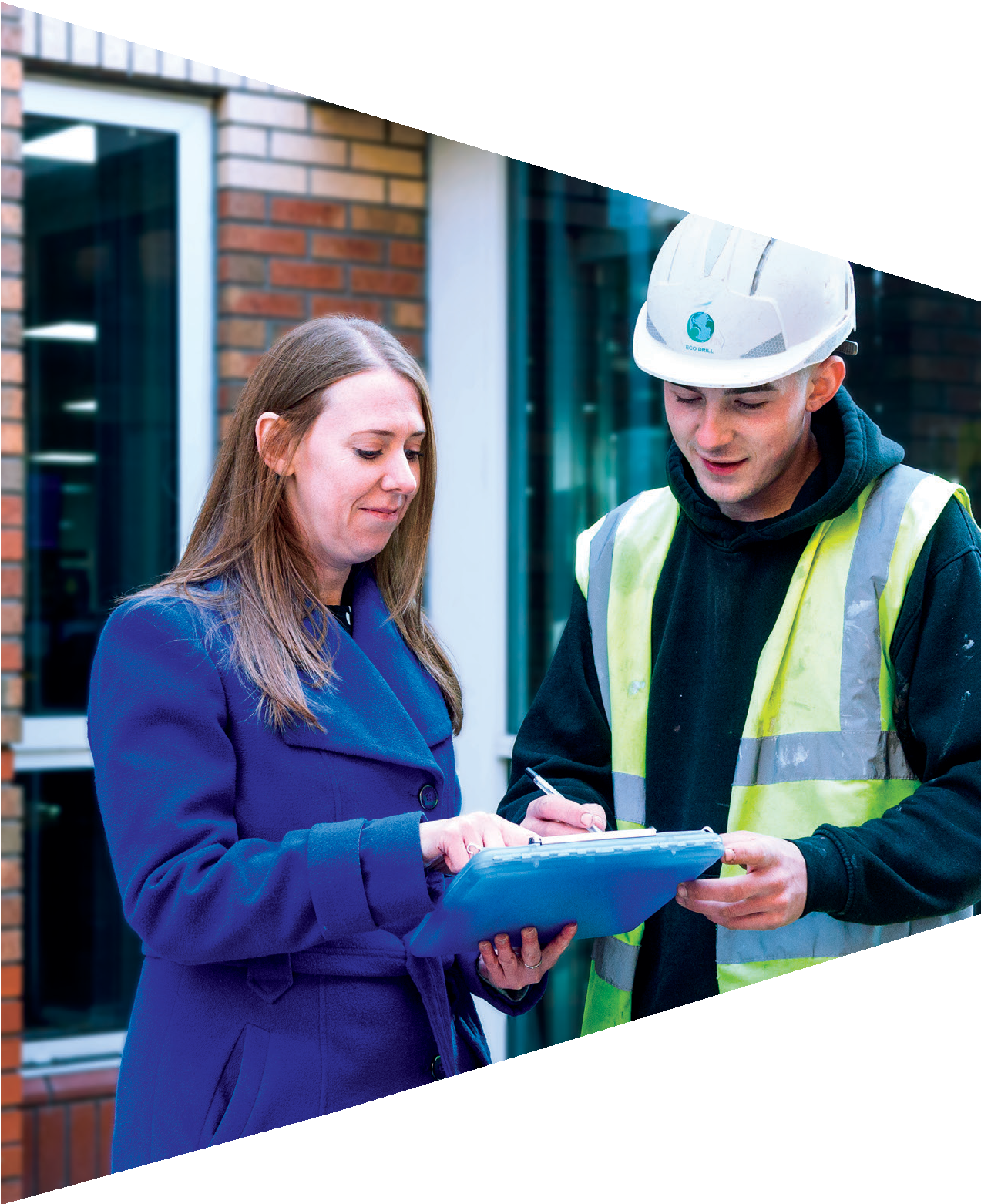 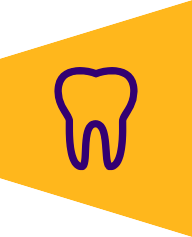 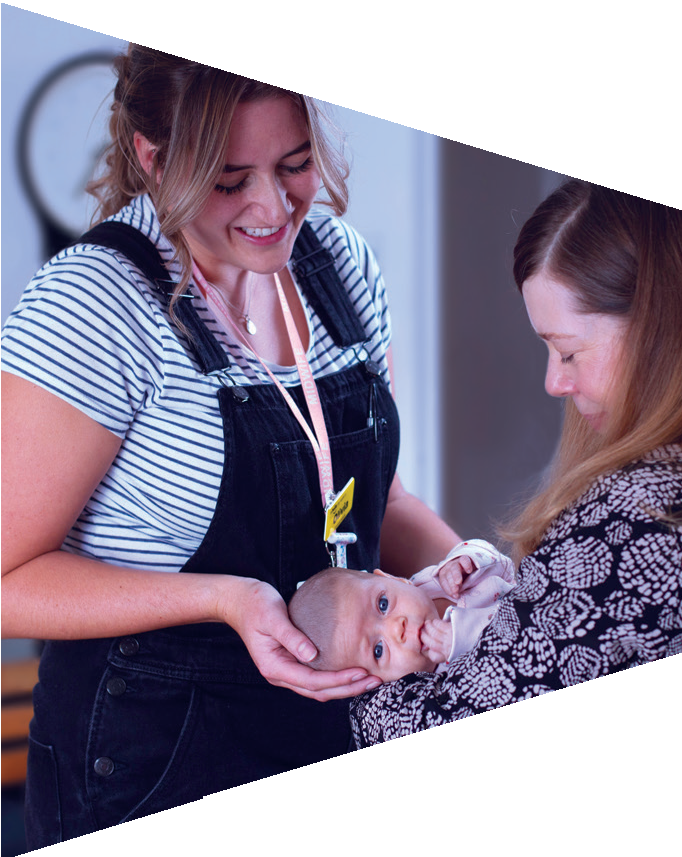 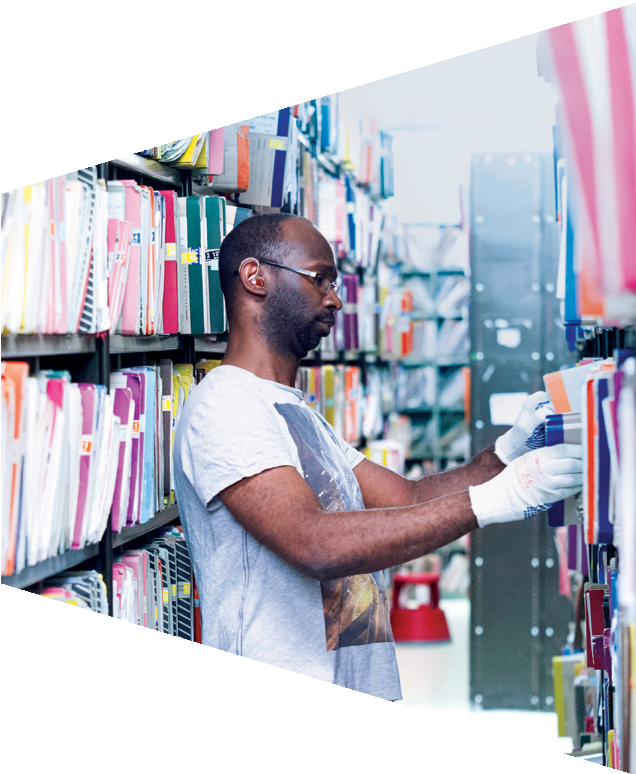 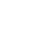 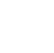 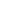 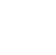 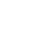 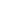 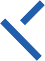 What are skills?
Skills help us to carry out tasks effectively.

Some people are more naturally skilled at some  things, but a skill is something we can learn.
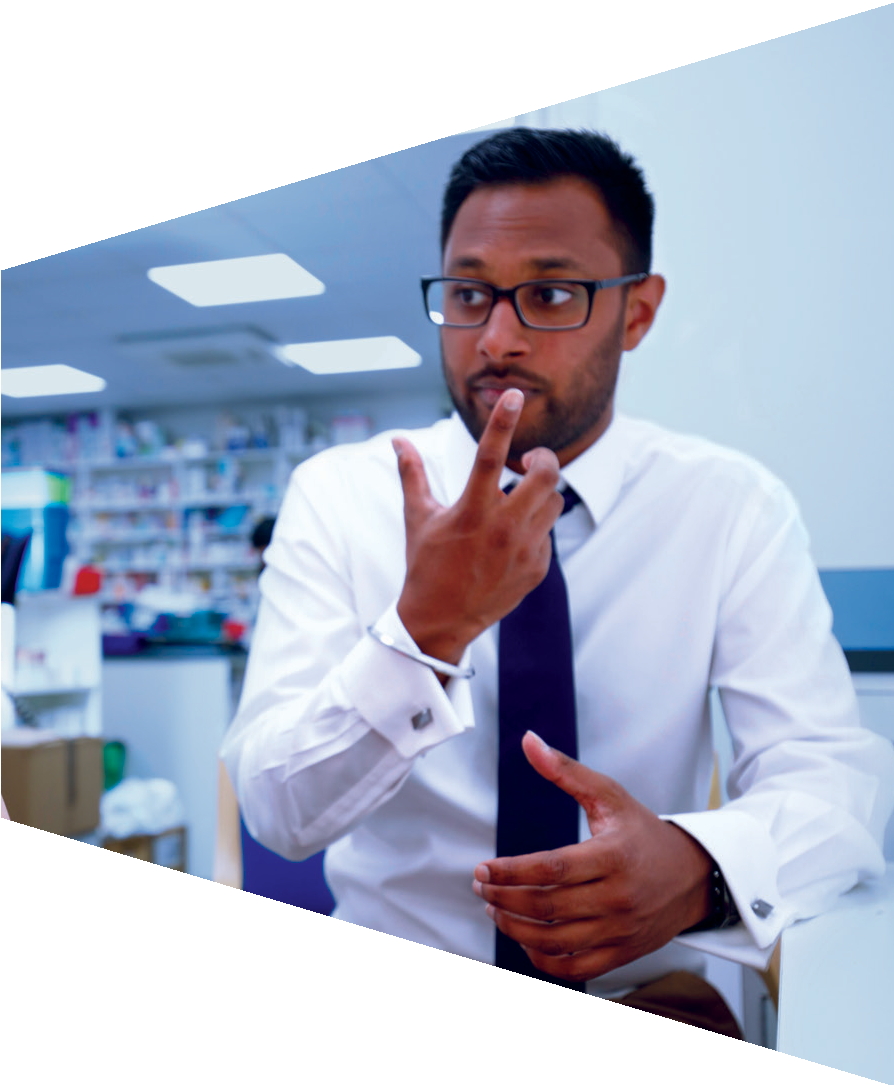 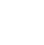 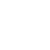 Skills
Think of as many skills as you can.
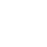 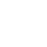 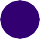 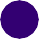 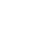 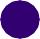 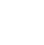 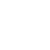 Understanding skills
In groups of 2-3, choose a skill from the list.
Describe what a person who has that skill is like.
Provide one or more examples of how that skill can be used.

Example
Communication skills.
This person might be good at talking to people.
Communication skills are really important when a doctor is dealing with a patient. They need to  communicate clearly and adapt their style to suit the needs of the patient.
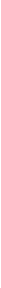 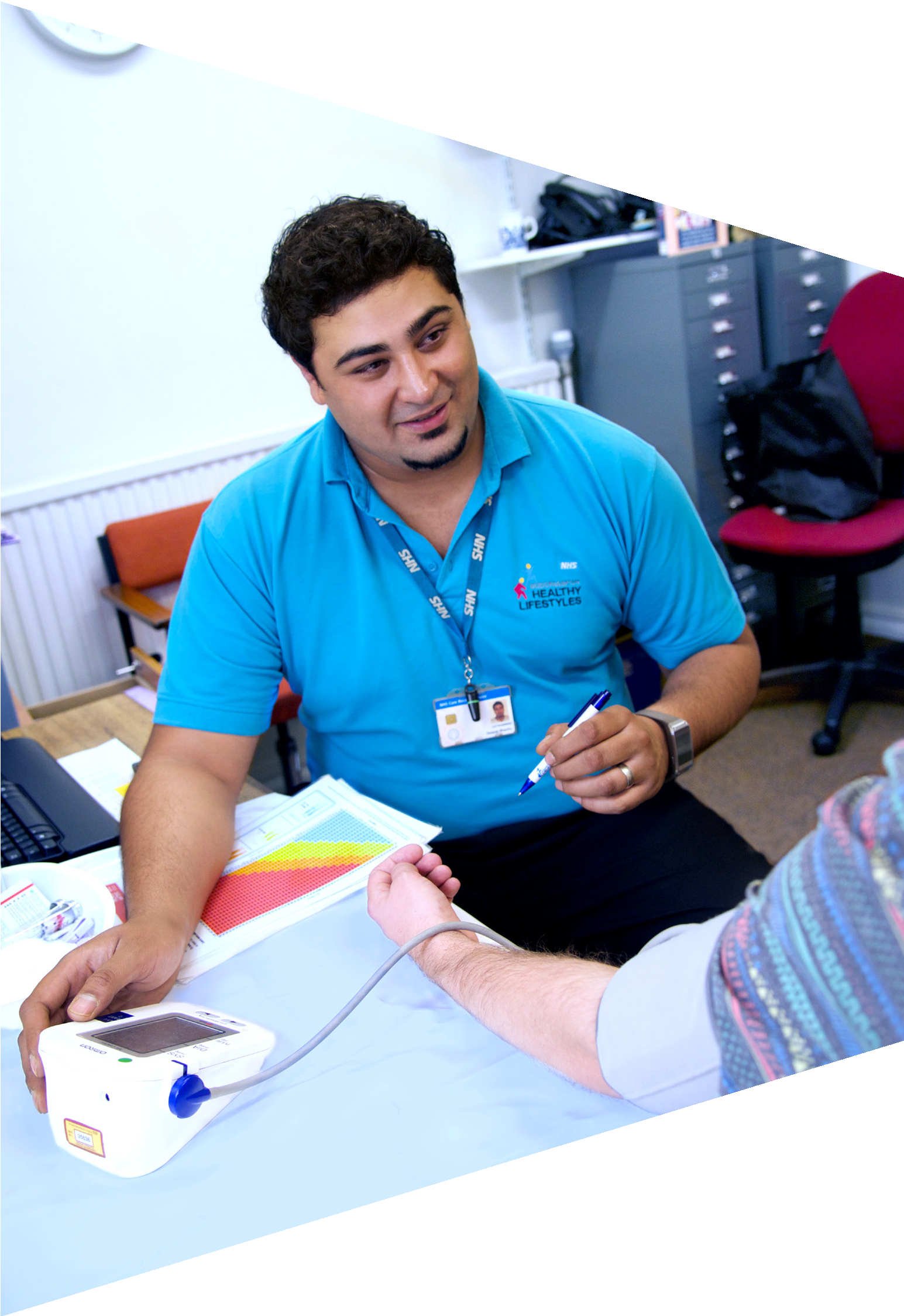 Your skills
It is important to identify your own skills so you know  your strengths and weaknesses.

Then you can think of ways to address your areas of  weakness and improve your strengths.

You can also match your skills to appropriate jobs.
Problem solving
Skills map
This is an example of  a skills map. It sets out
the skills that employers  might look for.
Emailing  Confidence
Data handling
Creativity
Analysis
Coding  Discussion
Research  Digital literacy  Negotiation
Organised
Creative	Innovation
Good listener  Microsoft Office
Layer 2
Layer 1
Editing  Cooperating
Communication
Team worker
Ability to  prioritise
Giving / accepting criticism  Time management
Using the cloud  Leading
Experimentation
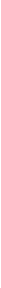 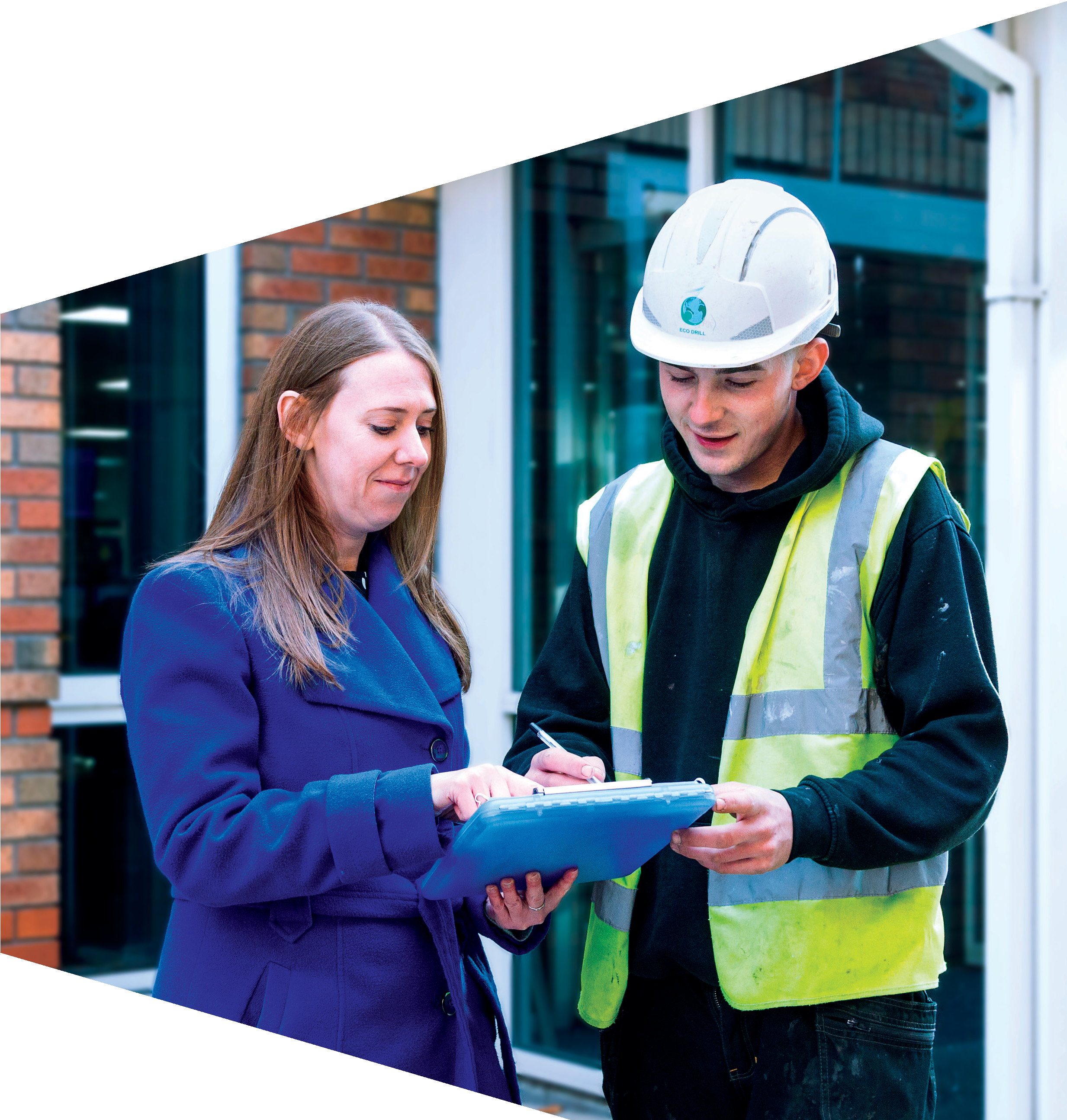 Your task
You are going to create your own skills map.

Use the template on the worksheet.

In layer 1 add in your key skills, such as  communication. These are your strongest or  most important skills.

In layer 2 add in other skills or abilities that are  linked to your key skills, e.g. If communication  is a key skill, then you might also have  presentation, listening, writing skills.
Activity 3: Skills and careers match
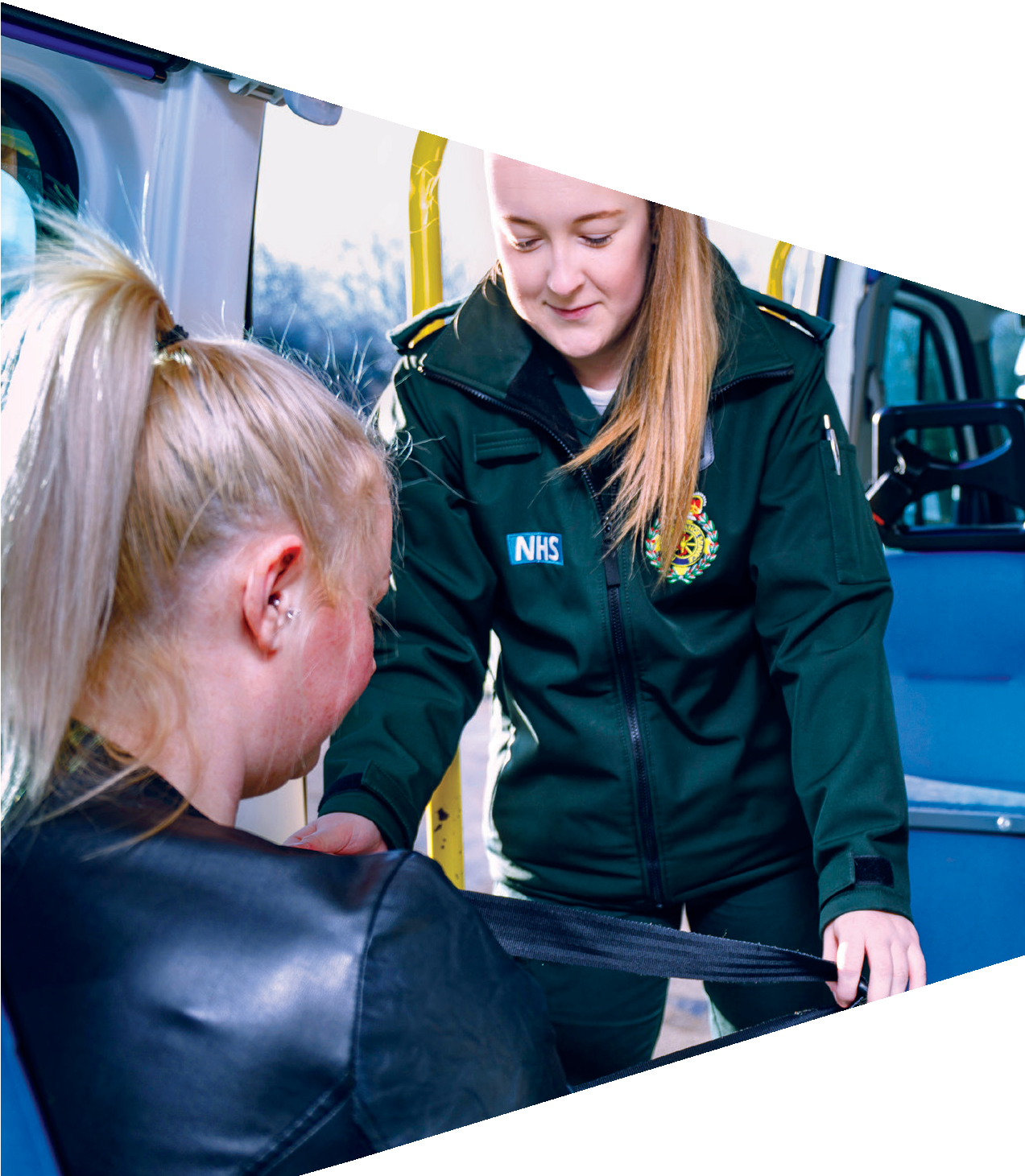 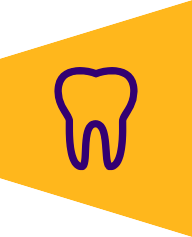 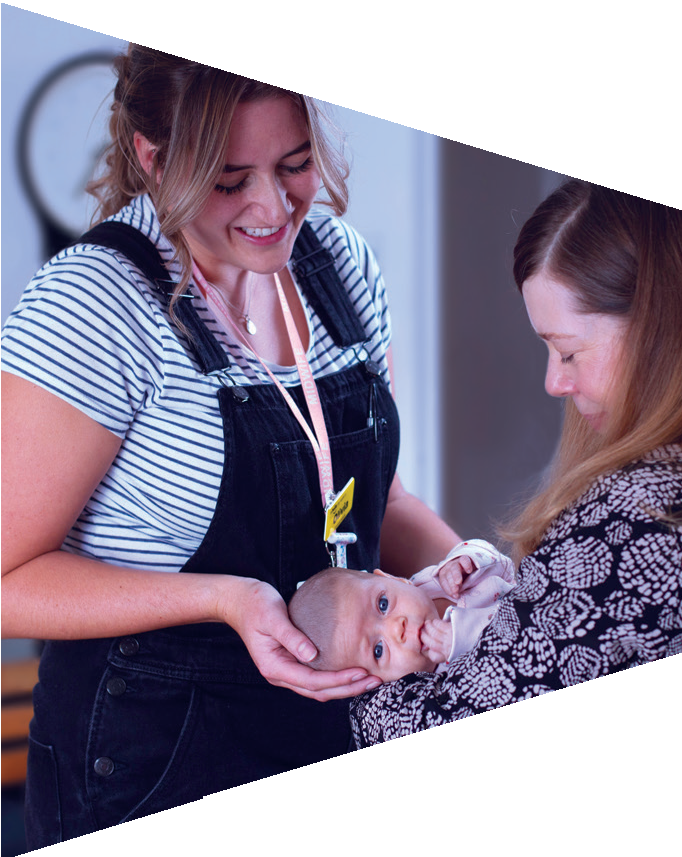 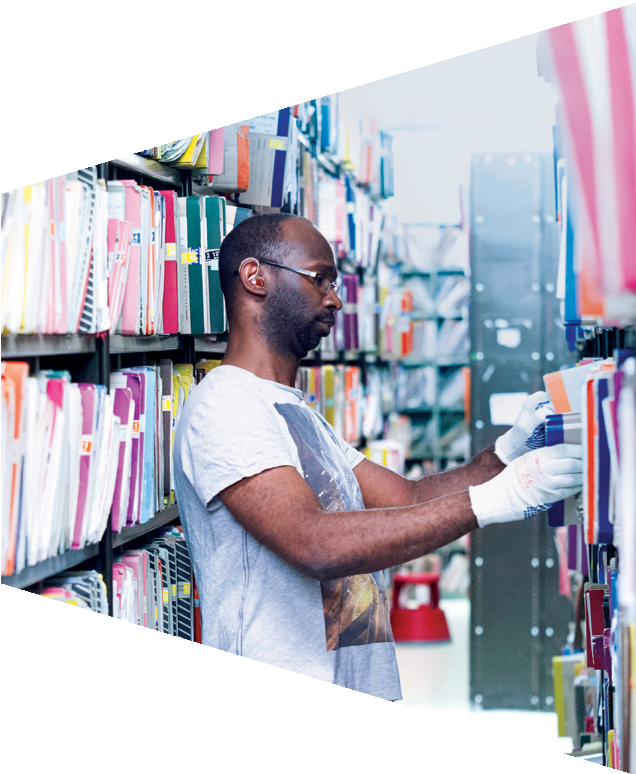 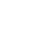 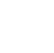 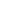 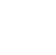 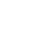 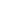 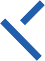 Your task
Go to stepintothenhs.nhs.uk/careers/take-the-test

Complete the quiz to match your skills to possible careers in the NHS.

Compare the top five NHS career results, identified through the quiz, with another student.
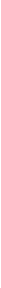